Council
FY19 Budget Overview
Daphne Rackley
Chief Information Officer, Interim6.6.18
Atlanta Information Management  (AIM)Presentation Flow
Budget Presentation Team (Council’s left to right)
Errin Baugh, DCIO Enterprise Project Management Office (EPMO)
Daphne Rackley, Chief Information Officer, Int.
Lateef Ashekun, Service Desk Director
Kelvin Brooks, Chief Information Security Officer, Int.
Department Overview (See presentation)
Organizational Chart
FY18 Accomplishments
FY19 Plans
AIM Operating Budget Highlights (See Budget Book p. 169. General Fund on p.175)
Personnel
O&M
Cyber Security
AIM Organizational Chart
Legend:
Centralized Services
De-centralized Services
Atlanta Information Management FY18 Performance
Key Accomplishments (from FY15)
Established centralized Cyber Security office and Security Governance Board
Migrated some core applications (Email & Oracle ERP) to the cloud.
Centralized AIM Service Desk, achieved minimum 85% ticket resolution with SLA
Established central PMO office, completed 388 projects across 15 City departments
Enacted Smart City governance, and technology innovation project portfolio
Established central data analytics reporting team (DART), data lake platform and visualization toolset
Lead ConnectHome digital inclusion program; delivered tablets with internet connectivity to 465 families & 883 children across 65 APS schools
Project Completions
87
19
68
Atlanta Information Management FY19 Proposed Operating Budget: $ 35,064,527*
General Fund              $28,126,302
Enterprise Funds        $6,938,225
FY15 Budget          	FY19 Budget    $35,382,673           	$35,064,527
Strategic Initiatives
Key Operations (GF)
Improve IT Financial Management
Enhance Cybersecurity Governance and Services
Improve Infrastructure Reliability and Effectiveness
Engrain Great Customer Service in the AIM Culture
Utilize Data Analytics to Improve City Services
Rationalize & Enhance Applications
Strengthen IT Project Governance & Delivery
Strengthen IT Talent Management
*FY19 budget will be amended to reflect additional Cyber Security related expenses
Atlanta Information Management AIM General Fund Budget | Historical Trend
Budget ChallengesNote: Total AIM GF Budget = $34.5M, not including IT budgets cost centers that reside within Watershed & Aviation budgets.
Identifying potential IT funding needs prior to budget approval
Calculating and incorporating the Total Cost of Ownership (TCO) before project approval
PersonnelNote: Total AIM GF Staff is 140, not including staff that reside within Watershed (64) & Aviation (51) budgets.
Recruiting skilled Sys Admins, Data Analysts & Scientists, and Application Developers & Administrators
Some shadow IT still exists in Council (1), Law (2), Corrections (1), Procurement (1), Renew (1)
Atlanta Information Management FY19 Proposed Amended Budget: $ 5.7M (GF)
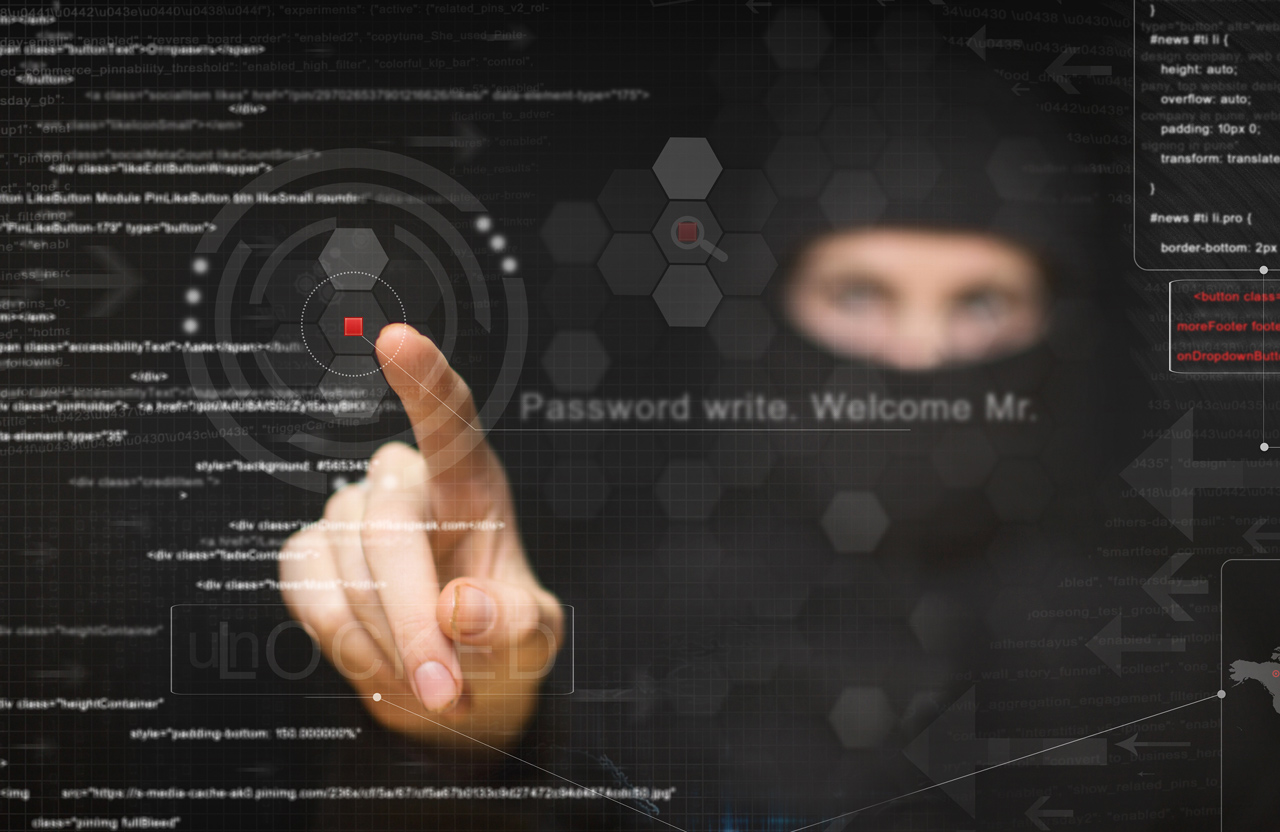 Cyber Security | Where are we now?
Applications
Notes:
Notes:
# Mission Critical Apps: 95
# Impacted Apps (All):  147
# Applications:  424
Impacted Applications:  143
Rebuild critical apps in current “reinforced” environment
Stand-up “new” environments (on-premise & cloud)
Develop plans to move apps to “new” environment; Email & Oracle already cloud based
Rationalize (reduce) # of Apps
Notes: 29% (49) of the impacted applications are mission critical
Computers
Notes:
Phase III Reimaged Non-Impacted
Computer Refresh | Pilot (500)
Phase II Reimaged Impacted: 2,283 (36%)
d
Total Inventory ≈ 6300 
Approx. 200 Computer models/variations
Deployed 200 Loaner Surfaces
Deploying 500 Emergency PCs
Leasing 4,319 Computers
TBD – Based on Assessment
Phase IV Computer Refresh
Approximately ≈ 4,319
Q & A